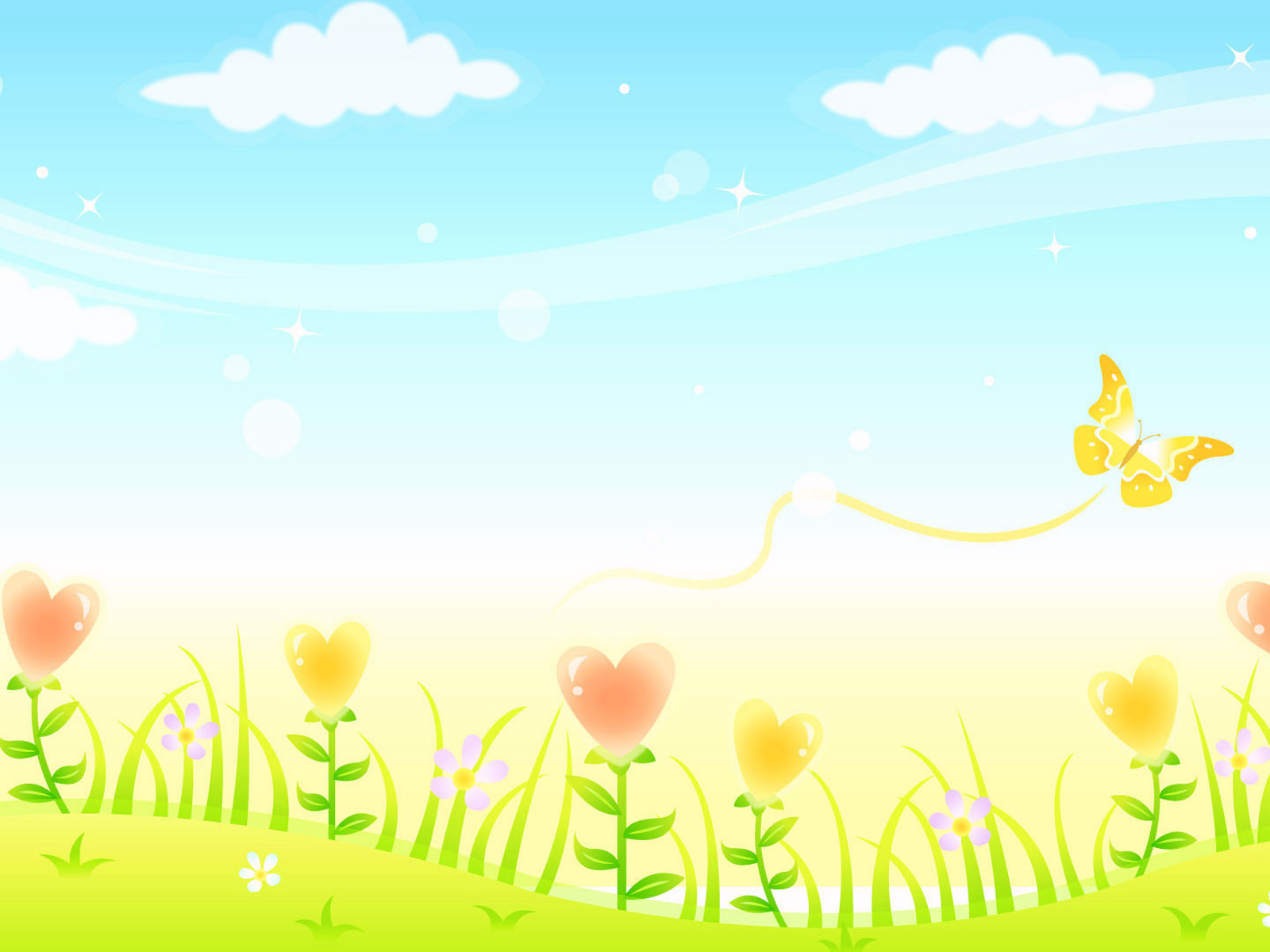 UBND QUẬN LONG BIÊN
TRƯỜNG MẦM NON GIANG BIÊN
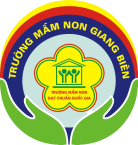 GDNSVM
DẠY TRẺ VUI CHƠI ĐOÀN KẾT
LỚP MGL A2
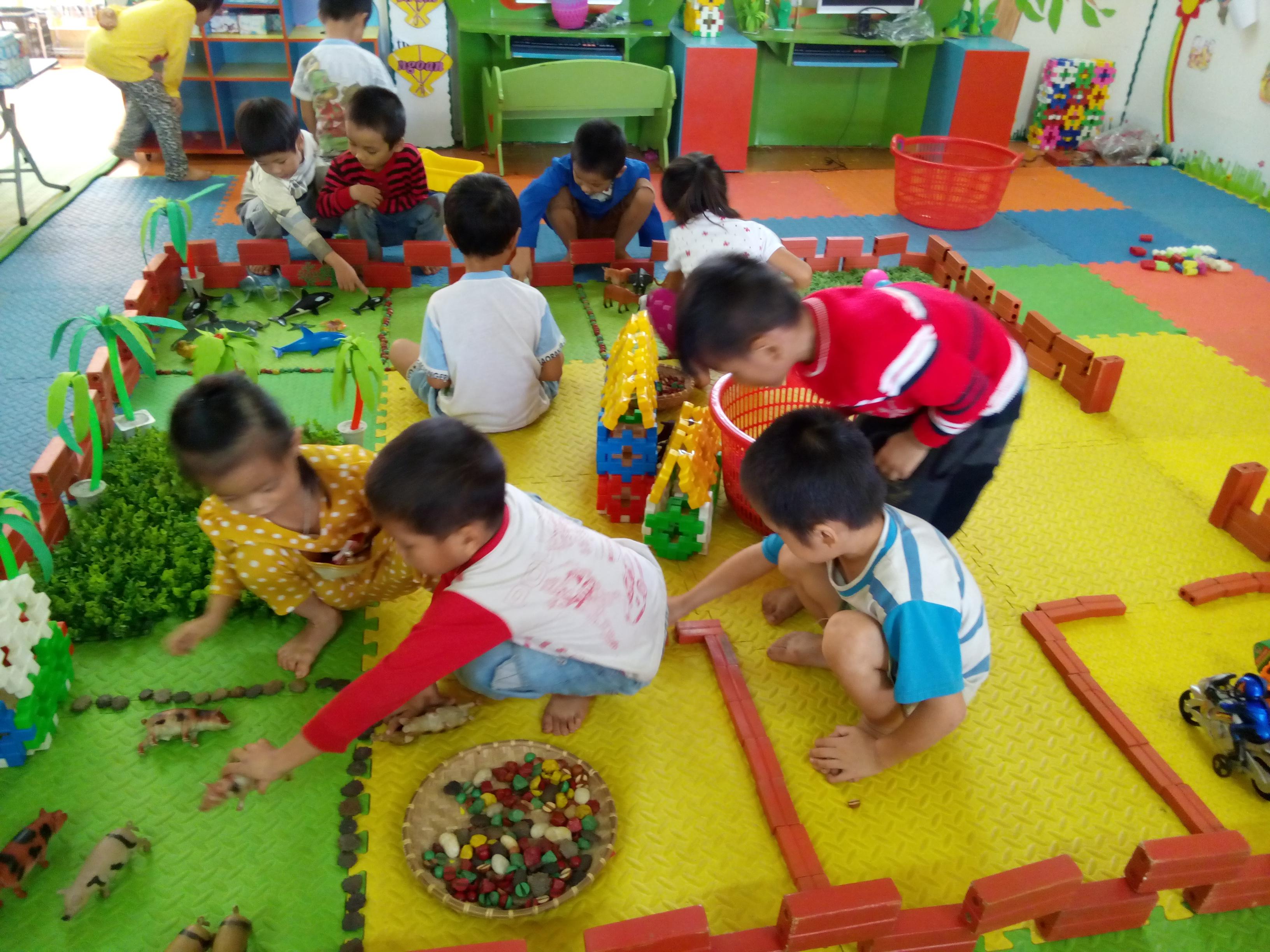 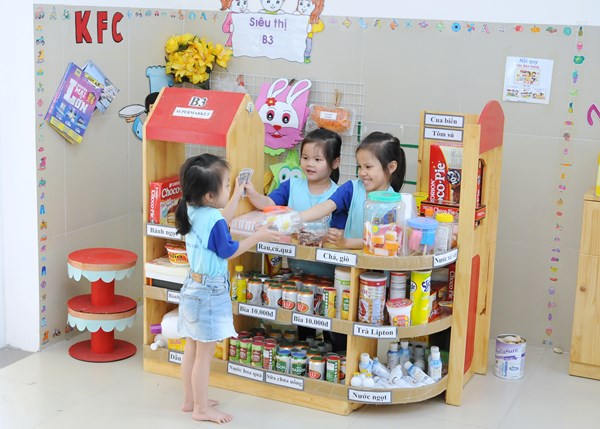 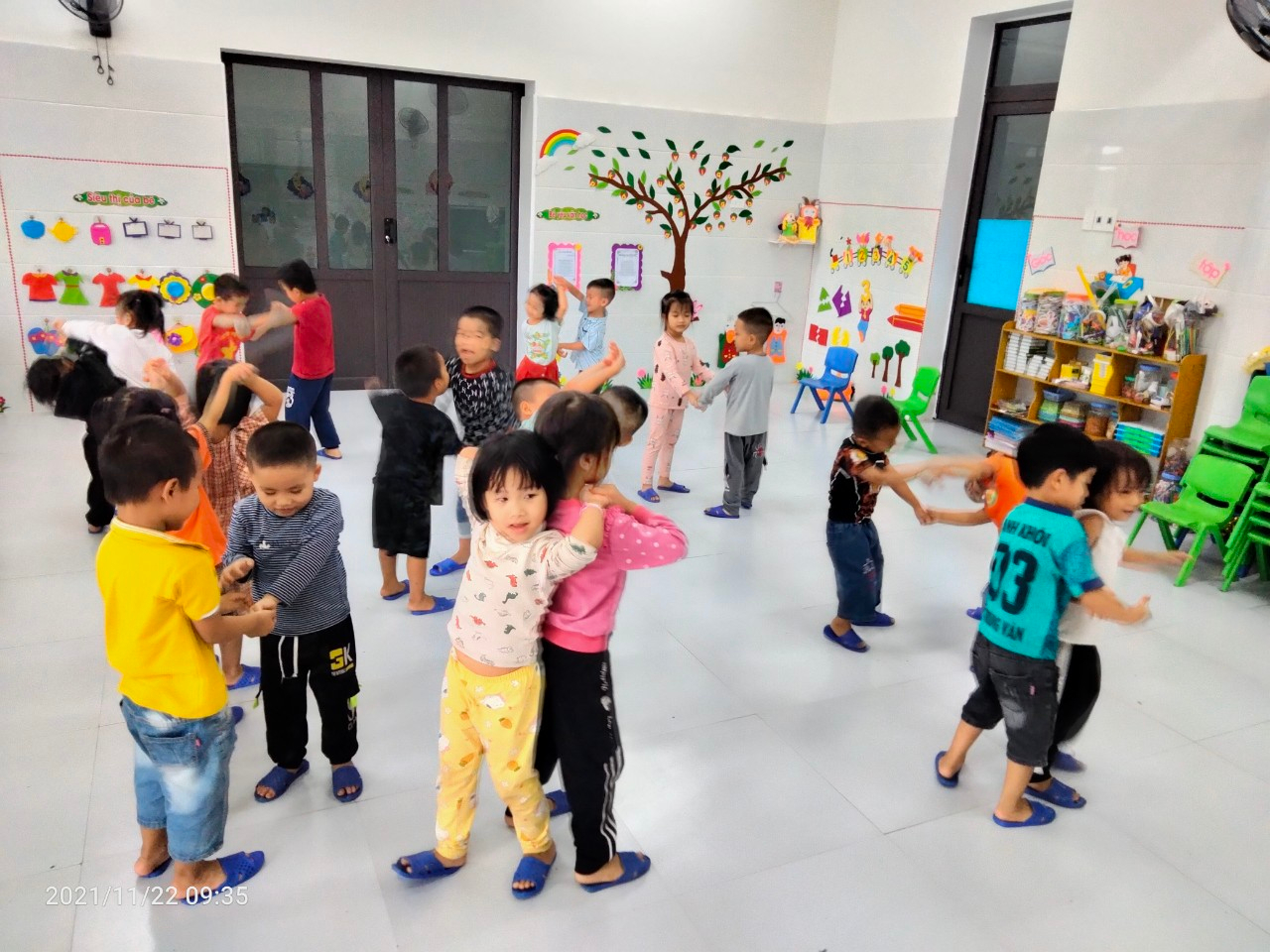 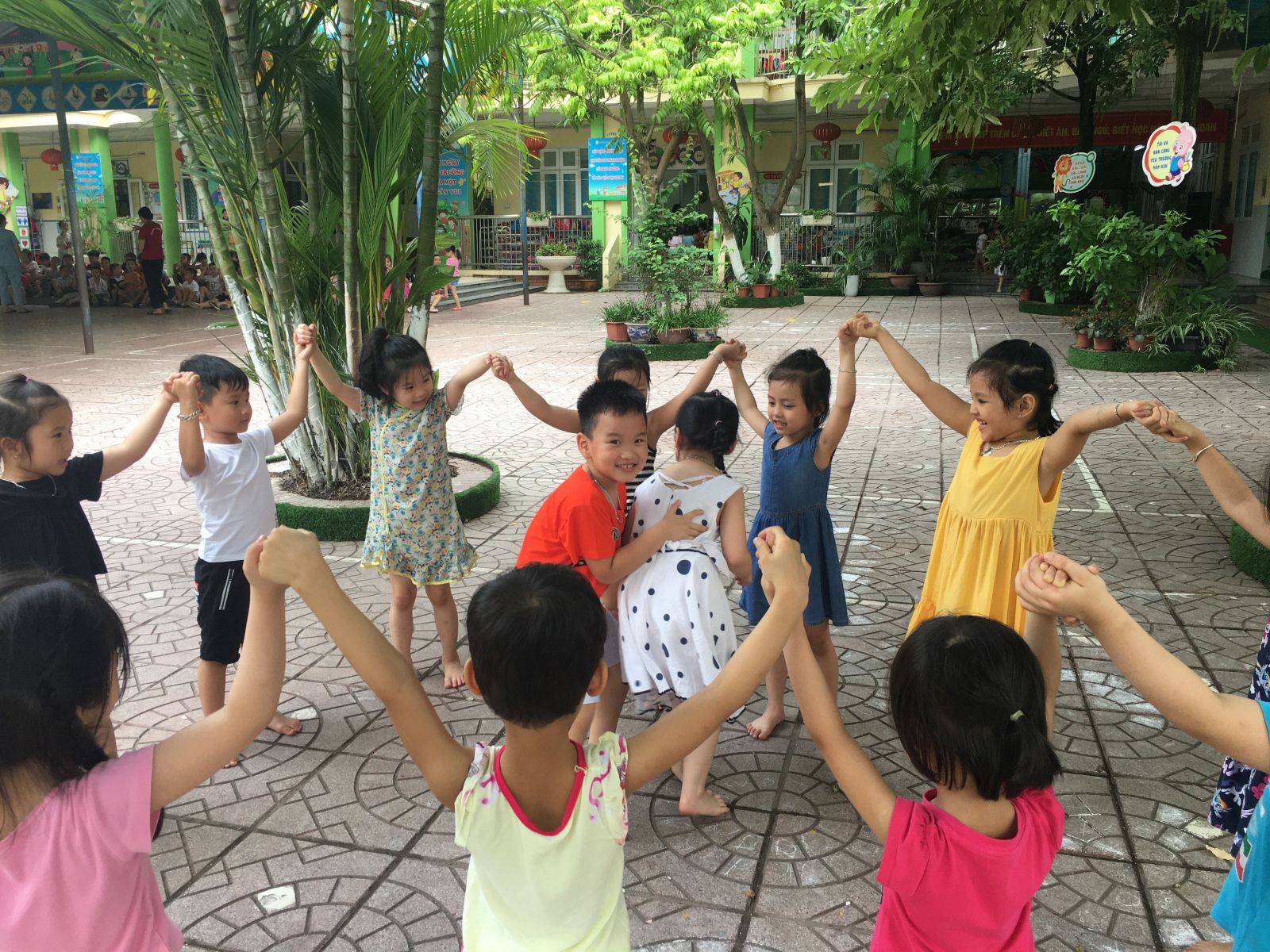 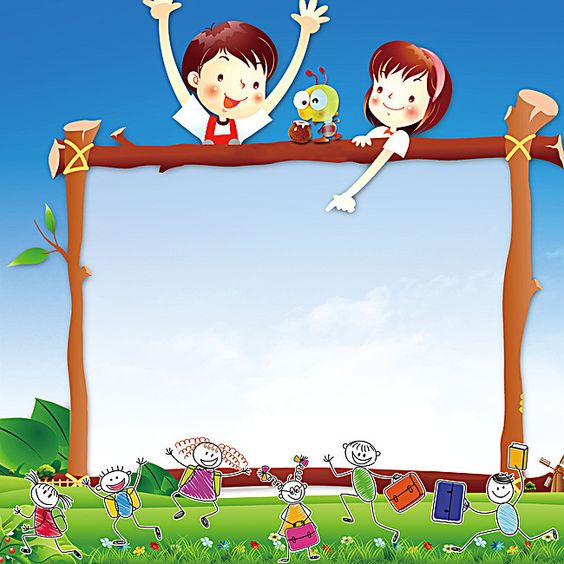 Trò chơi
Dệt vải
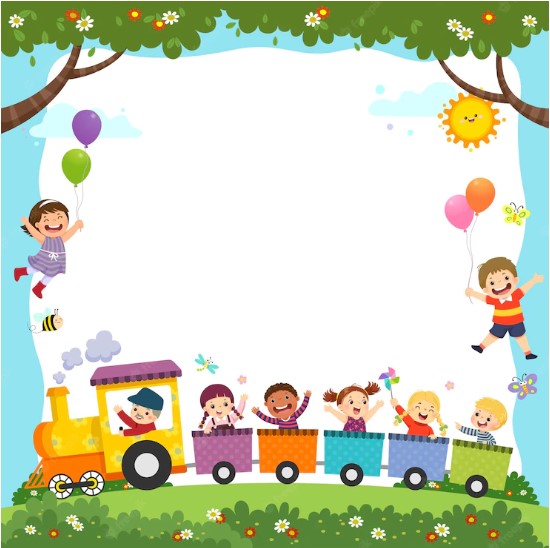 Trò chơi
Đua thuyền
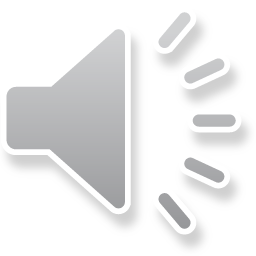